Asociación 
Palabra - Imagen
instrumentos
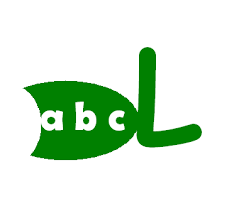 Material elaborado por @abc_logopedia de libre descarga en nuestro blog http://abclogopedia.blogspot.com Imágenes de www.flaticon.com
Material elaborado por @abc_logopedia de libre descarga en nuestro blog http://abclogopedia.blogspot.com Imágenes de www.flaticon.com
Material elaborado por @abc_logopedia de libre descarga en nuestro blog http://abclogopedia.blogspot.com Imágenes de www.flaticon.com
Material elaborado por @abc_logopedia de libre descarga en nuestro blog http://abclogopedia.blogspot.com Imágenes de www.flaticon.com
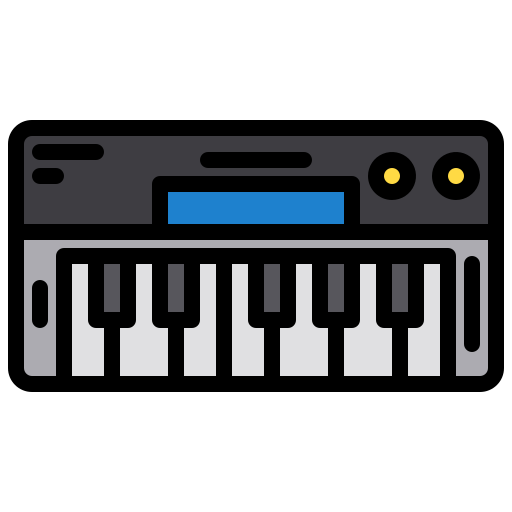 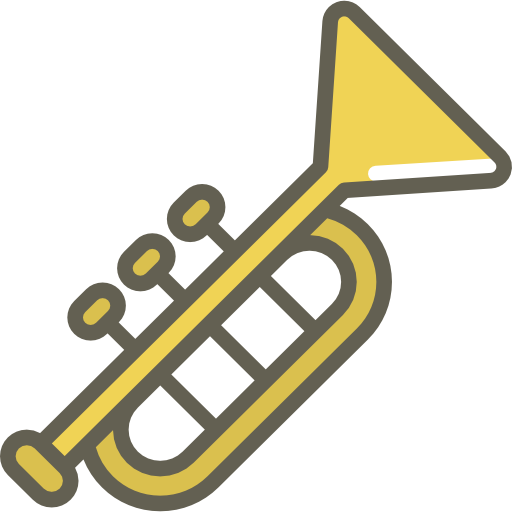 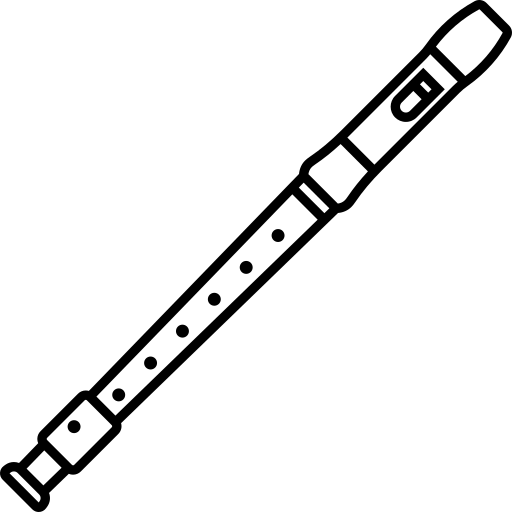 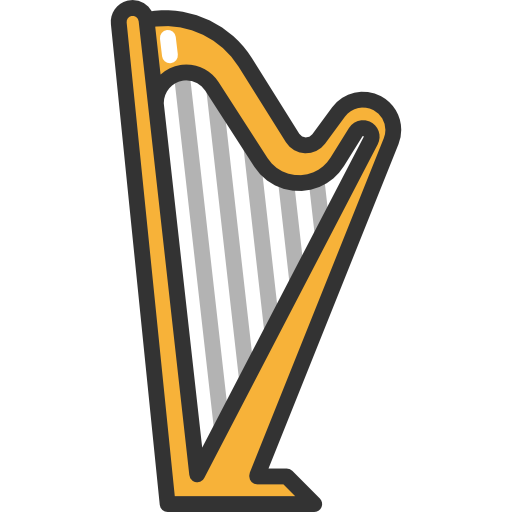 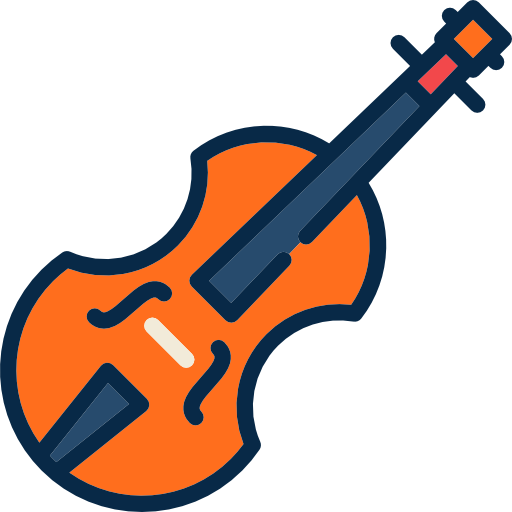 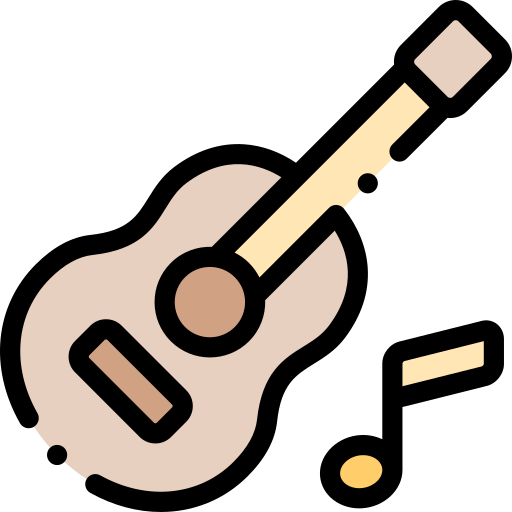 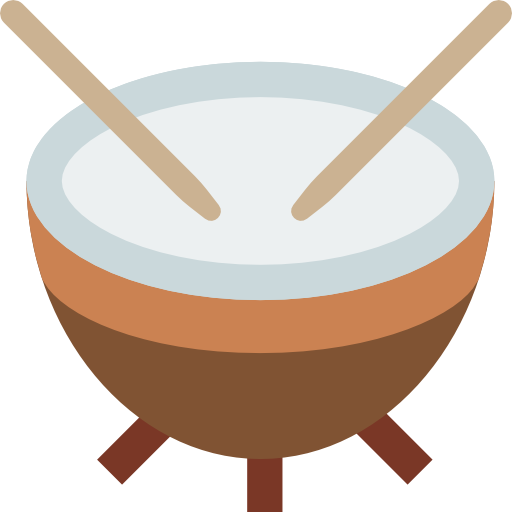 Material elaborado por @abc_logopedia de libre descarga en nuestro blog http://abclogopedia.blogspot.com Imágenes de www.flaticon.com